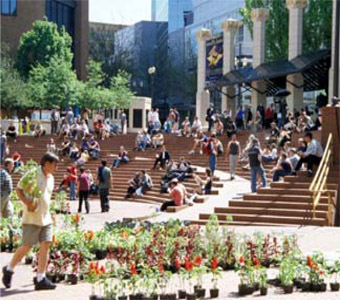 دانشگاه دختران مائده گرگان
گروه معماری
کارشناسی ناپیوسته
مدرس: 
ابوالفضل بالارستاقی
تحلیل فضای شهری
موضوع فضای شهری به عنوان جزء جدانشدنی ساخت فضایی شهر از جمله مباحث پر جاذبه ای است که بسیاری از مرتبطین و اندیشمندان  مسائل شهری به آن توجه داشته اند. تقویت و توسعه فضای شهری مناسب و فعال پویا و زنده به عنوان یکی از اهداف راهبردی ارتقای کیفیت محیط در محیط های مصنوع شهری، همواره در صدر کار برنامه ریزان و طراحان شهری قرار دارد. اهمیت این موضوع اساسا به جهت نقش موثری است که اینگونه فضاها در جامعه دارند. بدین ترتیب پرداختن به موضوع فضاهای شهری تاریخچه ای گسترده دارد.
مقدمه
هدف از ارائه درس
هدف از ارائه درس تحلیل فضای شهری آشنایی با مبانی، اصول و ضوابط کاربردی این حرفه می باشد. این درس با ارائه مبانی، اصول و معیارهای کالبدی و محتوایی  همراه با شواهدی از فضاهای شهری در داخل و خارج به بیان چگونگی شناخت و تحلیل فضاهای شهری می پردازد.
تحلیل فضای شهری
ع
برنامه جلسات
سازمان فضایی
سازمان بصری( سیما و منظر و جداره ها) شامل:
سکانس ها
 خط آسمان
خط زمین
زمینه جداره
خطوط نما
کنسول ها و بازشوها
رنگ وبافت مصالح
تزئینات
الحاقات، علائم و تابلوها
4- شناخت و تحلیل تجربی و زیبا شناختی
فرایند برنامه شناخت و تحلیل فضای شهری
چشم انداز بصری
مبلمان شهری
عناصر کالبدی شامل:
تراکم بلوک ها
اندازه بلوک ها
کیفیت ابنیه
پرو خالی( نقشه نولی)
بستر طبیعی
فضای سبز
5- شناخت و تحلیل محیط زیستی
فرایند برنامه شناخت و تحلیل فضای شهری
توپوگرافی
تعاملات اجتماعی- انسجام اجتماعی
حضورپذیری و سرزندگی
پیاده مداری
6- شناخت و تحلیل اجتماعی
امنیت
خوانایی
غنای حسی
گرایش های شهرسازی
کلامی از شهرسازی و تفاوت جایگاه آن با معماری
شهرسازی چهار گرایش اصلی برنامه ریزی منطقه ای، برنامه ریزی شهری، طراحی شهری و مدیریت شهری دارد که همانند شکل روبرو مقیاس فضایی برخورد با موضوع در شهرسازی بسیار گسترده تر از معماری بوده. ابهام بیشتری در روند کار وجود دارد. کارفرماها نامشخص هستند. به جای فرد با جامعه سروکار داردو...
مدرس
مفاهیم و واژه های مرتبط با فضای شهری
بالارستاقی
مفاهیم و واژه های مرتبط با فضای شهری
فضا
مفهوم فضا و فضای شهری در طول تاریخ تفکراجتماعی و در قالب مکاتب تئوری کلاسیک ونو شکل گرفته است. برای مثال  از نظر ارسطو، فضا مجموعه ای از مکان هاست و زمینه ای است پویا با اعراض کیفی متفاوت. این اعراض وآن زمینه ، فضا را با اصالت عمل تنظیم کرده و اسلوب می بخشند. (نوربرگ شولتز،80:1354)
ع
فضا
فضا مفهومی به خودی خود بدیهی نیست. این مفهوم معنایی به مراتب گسترده تر از تعریف نسبتاً ساده ی فضای فیزیکی یا طبیعی که به طور ضمنی در مباحث مطرح می شود وبه ابعاد سه گانه ی جهان بیرونی یعنی به تواترها، جدایی ها و فاصله های میان افراد و اشیا ومیان اشیا اطلاق می شود، دارد.(فکوهی، 261:1383)
مفاهیم و واژه های مرتبط با فضای شهری
بنابراین می توان این گونه استنباط نمود که فضا یک مفهوم نسبی ومبهم است که مرزهای تحلیل آن نامحدود است. فضا گستره ای است سرشار از معانی، نمادها و نشانه های گوناگون. فضا در کنار مفهوم زمان نقش فوق العاده مهمی در حوزه ی انسان شناسی ایفا می کند. یک مسئله ی حائز اهمیت در هرپژوهش مرتبط با فضای شهری اینست که محقق چه نوع رویکردی نسبت به آنجا دارد. درواقع اتیک یا امیک بودن نگرش شخص می تواند چگونگی ترسیم صحنه ی یک فضای شهری را مشخص سازد. تاکنون تقسیم بندی های گوناگونی در خصوص انواع فضاها از سوی تحلیل گران مختلف ارائه شده است، برای نمونه به برخی از این دسته بندی ها اشاره می گردد: فضای انسانی و غیر انسانی، فضای قدسی و ناقدسی، فضای طراحی شده وغیر شده، فضای رفتاری، تجربی، حسی، روان شناختی، شناختی، ذهنی، فرهنگی،خیالین، الکترونیک، فضای شهری و...
فضا
مفاهیم و واژه های مرتبط با فضای شهری
فضای شهری
فضاهای شهری به عنوان جزئی لاینفک از ساخت اصلی شهر، به ترکیبی اطلاق می شود که از فعالیت ها،  بناهای مختلف فرهنگی، اجتماعی، اداری، تجاری مانند آن تشکیل شده و اجرای آن به صورتی آراسته، هماهنگ و با ارزش های بصری سامان یافته باشد. فضای شهری یک فضای باز بیرونی است که کارکرد عمومی  و نیمه عمومی دارد و به صورت میدان، خیابان و ... تجلی می یابد. (کریر،1375)
ع
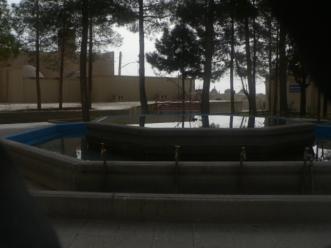 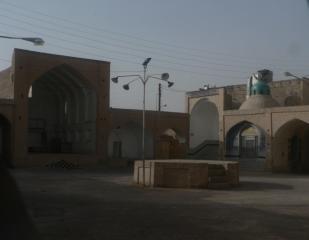 مفاهیم و واژه های مرتبط با فضای شهری
فضای شهری چیزی نیست جز فضای زندگی روزمره ی شهروندان که هرروز به صورت آگاهانه یا نا آگاهانه در طول راه، از منزل تا محل کار ادراک می شود.(پاکزاد،32:1376)
ع
فضای شهری به عنوان یکی از زیرمجموعه های مفهوم فضا، از مقوله ی فضا مستثنی نیست. بدین معنی که ابعاد اجتماعی و فیزیکی شهر رابطه ای پویا با یکدیگر دارند.در واقع فضای شهری مشتمل دو فضای اجتماعی و فیزیکی می شود. (مدنی پور،48:1379)
فضای شهری
یک فضای شهری را می توان بر مبنای رویکردهای مختلف محیطی، جغرافیایی،معماری و... مطالعه و بررسی کرد. فضای شهری،عرصه ی ایفای نقش بازیگرانی است که هریک به عنوان کنشگرانی ازجامعه ی خود محسوب می شوند.نقش های مثبت و گاهی منفی، نقش های پررنگ وگاهی کمرنگ، نقش های عام و گاهی خاص. فضای شهری به مفهوم صحنه ای است که فعالیت های عمومی زندگی شهری در آن ها به وقوع می پیوندند.خیابان ها،میادین وپارک های یک شهر فعالیت های انسانی را شکل می دهند.این فضاهای پویا در مقابل فضاهای ثابت و بی تحرک محل کارو سکونت اجزای اصلی وحیاتی یک شهر راتشکیل داده. شبکه های حرکت، مراکز ارتباطی، وفضاهای عمومی بازی وتفریح را در شهر تأمین می کنند.(بحرینی،313:1377)
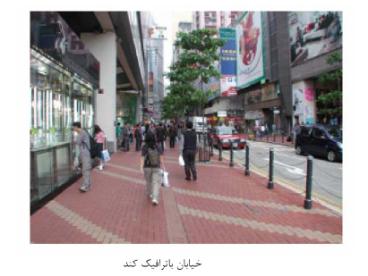 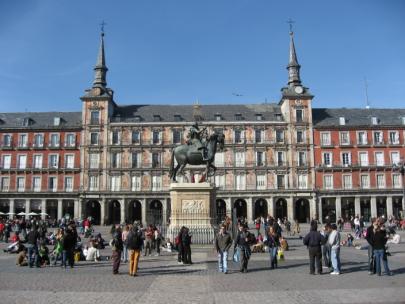 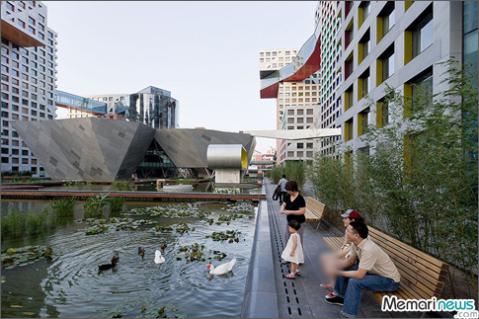 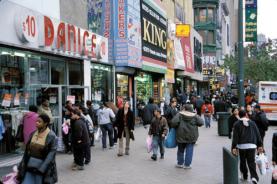 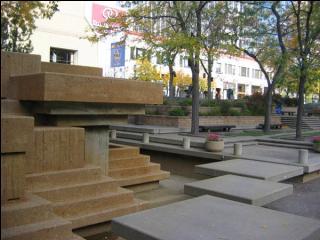 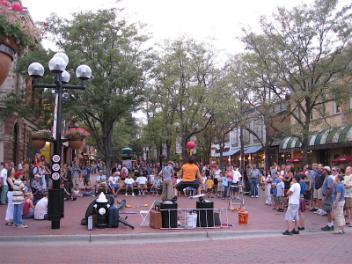 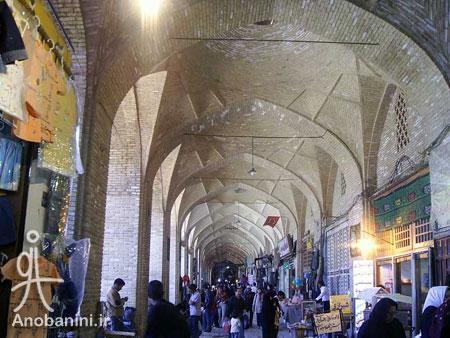 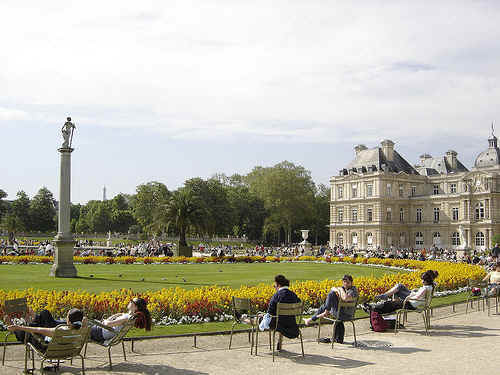 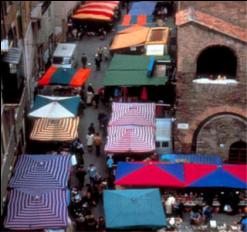 نحوه نگاه کردن به شهر و محیط اطراف با توجه به اهداف گوناگونی که می توان برای آن متصور شد، متفاوت است. 
در ارتباط با نگاه کردن و تجربیات بصری انسان در فضاهای شهری، واژه های گوناگونی مطرح می باشند که به فراخور موضوع مورد  استفاده قرار می گیرند، تعدادی از این واژه ها عبارتند از:
مفاهیم و واژه های مرتبط با فضای شهری
ع
استخوان بندی شهر
استخوان بندی شهر مجموعه ای مرکب از یک ستون فقرات و شبکه ای بهم پیوسته از کاربری ها و عناصر مختلف و متنوع شهری است که کلیت آن را انسجام می بخشد و وحدت و یکپارچگی را ایجاد می کند؛ که فرم شهر از آن سرچشمه می گیرد. استخوان بندی یک شهر در دو مقیاس کلان شهری و شهر قابل بررسی بوده و به مقولاتی همچون نحوه استفاده ، تراکم و تداوم کالبدی فضاهای شهری می پردازد. (حمیدی،1376)
استخوان بندی
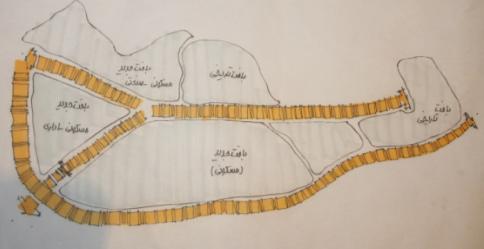 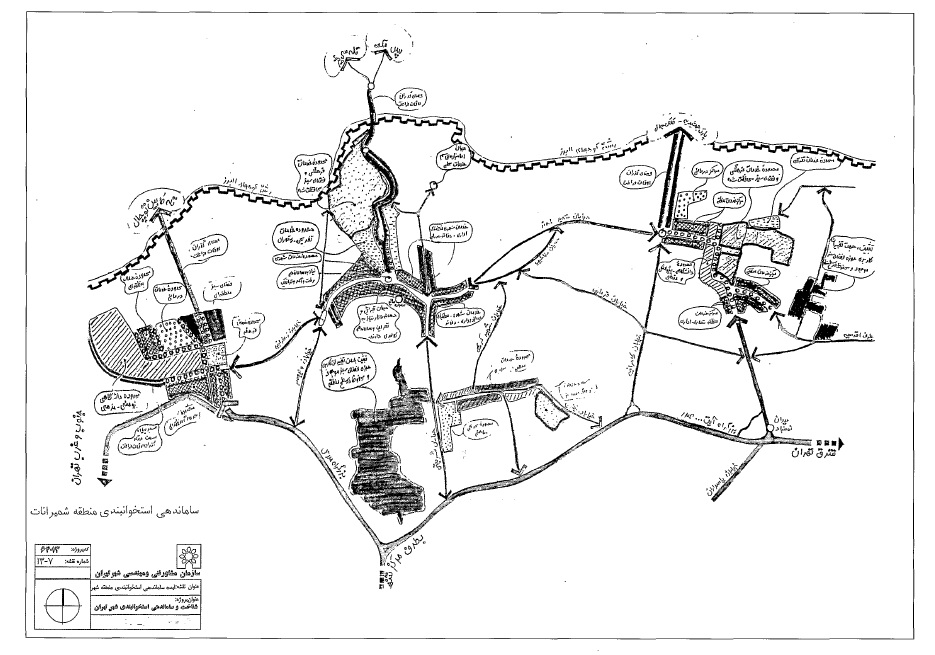 مفاهیم و واژه های مرتبط با فضای شهری
منظر
منظر بخش متجلی و ملموس فرم است که در آن تبلور بصری کارکردی و معنایی چیزهایی که فضا را شکل می دهند؛ دیده می شود. این لغت بر بازتاب معنی دار ترکیب عناصر و عواملی دلالت می کند که خارج از تاثیرات ذهنی ناظر وجود دارند. (بهزادفر، 1386)
ع
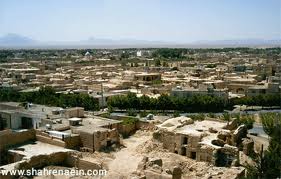 منظر
پیکر
پیکر
مراد از پیکر شهر، تمام جسم شهر است که شامل بخش های ساخته شده و نشده،  عوامل طبیعی، راه ها و ... بوده و می تواند به صورت کلیتی یکپارچه و پیوسته تظاهر یابد (لینچ،1374)
مفاهیم و واژه های مرتبط با فضای شهری
سیما
سیما یا تصویر ذهنی، ذهنیتی است که از طریق ادراک و پردازش منظر در ذهن انسان ایجاد می شود و به بیان دیگر حالت و کیفیتی از فرم، و منظر و یا سامانه بصری- کارکردی فضاها و مکان هاست که در ذهن ناظر کاربر و کلام مردم معنی پیدا می کند. (بهزاد فر، 1387). (محله، نشانه، لبه، راه، گره)
ع
چهره
سیما
چهره
برداشت بسیار نزدیک از منظر شهر به طوری که تمامی جزئیات به دیده آیند، چهره نام دارد. (لینچ، 1374)
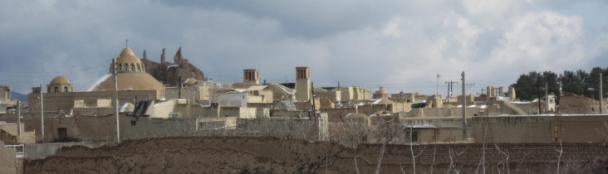 سیما
سطح میانه
پیکر
سطح کلان
چهره
سطح خرد
دید
مفاهیم و واژه های مرتبط با فضای شهری
بهره گیری از چشم اندازی ویژه و هدف دار به سمت و سویی مشخص
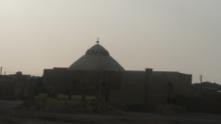 نقاط دید
دید
نقاط دید
دید محوری
موقعیت و مکانی که ناظر از آن به صورت ثابت و یا متحرک قادر به بررسی چشم انداز می باشد.
دید محوری
هنگامی که خط دید به صورت قوی به وسیله لبه هایی در دو طرف کنترل و هدایت شود، دید محوری به وجود می آید. محور آن عموما مستقیم الخط  بوده و در نقطه انتهایی ممکن است مسدود به عناصر طبیعی، مصنوع باشد.
ع
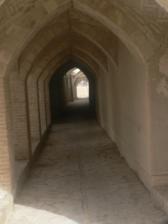 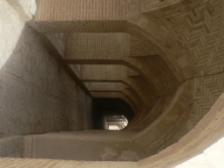 مفاهیم و واژه های مرتبط با فضای شهری
پانوراما
چشم اندازی نامحدود و پیوسته از منظر و محیط اطراف است که ناظر در یک نگاه پیوسته افقی از محیط پیرامون برداشت می کند.
ع
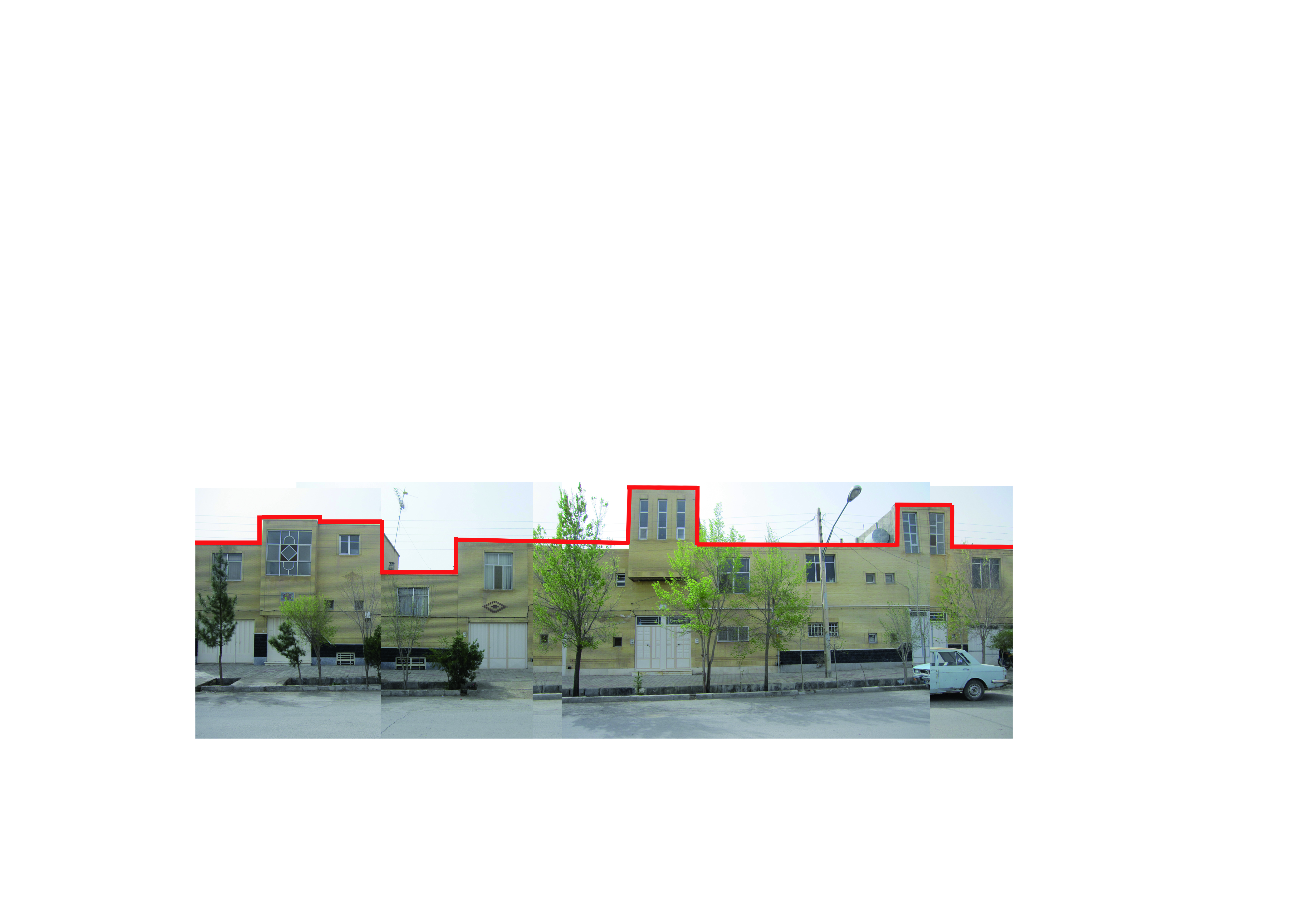 پانوراما
هاله
سیلوئت
سیلوئت
سیلوئت شهری عبارت است از منظر خط آسمان در متن افق و تفاوت آن با خط آسمان در این است که با استفاده از سیلوئت، تجمعهای ارتفاعی و تأکیداتی که بر عناصر خاص وجود دارد، اغتشاش، نظم و یا جهتدهی مناظر بررسی میشود.
مفاهیم و واژه های مرتبط با فضای شهری
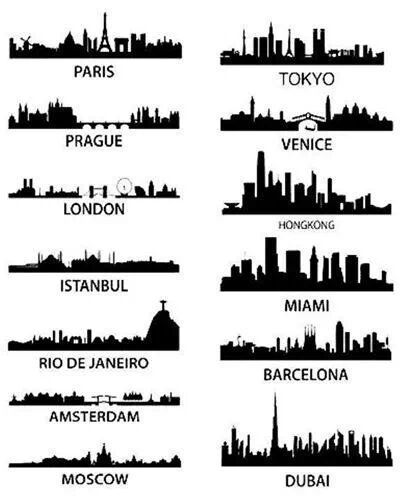 سیلوئت
دید متوالی
مفاهیم و واژه های مرتبط با فضای شهری
توالی چشم اندازهایی که ناظر به هنگام حرکت در یک مسیر رویت می کنند.
ع
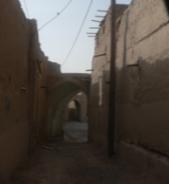 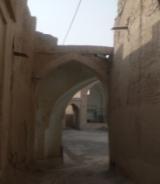 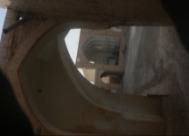 دید متوالی
2
3
1
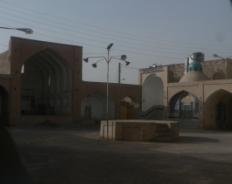 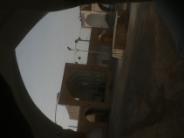 5
4
مبانی نظری فضای شهری
درخصوص مبانی نظری بحث می توان گفت که گروهی از صاحب نظران هم چون راب کریر،فضای شهری را به عنوان ساخت شهر مطالعه می کنند وگروهی همچون کامیلو سیته، از حوزه ی زیبایی شناسی به موضوع می نگرند و برخی نیز مانند گیدنز فضای شهری را از منظر اکولوژی اجتماعی بررسی می کنند.
تحلیل گونه شناختی(هال) از فضای شهری:
دیدگاه ها
هال در یک تحلیل نظری، فضاها را به سه نوع زیر تفکیک نمای:
                                          الف)فضاهایی که ترکیب ثابت دارند: فضاهایی که طرح وترکیب آن ها به وسیله ی داده های فیزیکی مانند دیواره یا نرده مشخص می شود و ثابت است.
ب)فضاهایی که ترکیب نیمه ثابت دارند: او در تشریح این دسته از فضاها بر برخی ویژگی های معماری جغرافیایی مانند گردهم آورنده و پراکنده کننده نیز استناد می کند. این ویژگی ها سازمان و ترکیبی نیمه ثابت به فضا می بخشند.

ج)فضاهایی که از نظر ترکیب متغیر هستند: مهم ترین ویژگی این نوع فضاها در این است که به وسیله ی الگوهای رفتاری سازمان داده می شوند. طرح و ترکیب آن ها ثابت نسیت، زیرا با تغییر رفتار دگرگون می شوند.(مرتضوی،54:1367)
فضاهای شهری شامل طیف وسیعی از انواع فضاهای عمومی تا خصوصی می باشند. به عبارت دیگر هر فعالیت و رفتار حریم و قلمرو خاص خود را داراست و متقابلا هر فضا نیز دارای حرمت و حریم خود می باشد. فضاهای موجود در شهر را به لحاظ نحوه استفاده از انها به سه دسته کلی می توان تقسیم بندی نمود( پاکزاد، 1385: 77).
مبانی نظری فضای شهری
فضای خصوصی                  Private Space
آن بخش از فضاهای شهر که به صورت خصوصی توسط اشخاص تحت تصرف یا تملک قرار گرفته و مورد استفاده قرار می گیرد. فضاهایی چون خانه های مسکونی، حیاط ها و باغ های خصوصی
فضای عمومی
نیمه عمومی
خصوصی
فضاهای نیمه خصوصی یا نیمه عمومی       Semi-Private Space
آن دسته از فضاهای موجود در شهر که به علت محدودیت در هدف و کاربری آن، توسط گروهی خاص از افراد مورد استفاده قرار می گیرد. فضاهایی چون مجتمع های مسکونی و محوطه های انان، ورزشگاه ها و نمایشگاه ها
مبانی نظری فضای شهری
تعریف فضای عمومی                   Public Space
در تعریف فضای عمومی از منظر شهرسازان و جامعه شناسان تفاوت هایی وجود دارد. از منظر شهرسازی همه فضاهای باز و در دسترس عموم نظیر خیابان و بازارو... از جمله فضاهای عمومی شهری تلقی می شوند، صرفنظر از آنکه در آن چه روی می دهد. اما از نظر اجتماعی تنها آن دسته از فضاهای باز شهری که کنش جمعی در انها رخ دهد یا اثرات اجتماعی قابل توجهی دارند، از جمله استراحت و تمدید قوا، معاشرت و تعامل اجتماعی در زمره فضاهای عمومی بالفعل تلقی می شوند. به این اعتبار بسیاری از فضاهای باز شهری تنها به صورت بالقوه فضای عمومی محسوب می شوند.(خاتم، 1384)

پس بدین ترتیب سه فاکتور در تعریف فضای عمومی لازم است:
دسترسی بصری و فیزیکی برای عموم(Access)
علاقمندی و استفاده و انتفاع عمومی(Interest)                پاتوق
نوع کنترل و مدیریت(Agent)
فضای عمومی
نیمه عمومی
خصوصی
بدین ترتیب فضاهای شهری را می توان در قالب پلازا ها، میدان ها، خیابان ها، پارک ها و بوستان ها و زمین های بازی دید که مهترین گونه آن برای استفاده در این درس و همچنین در بیان معاصر میدان ها و خیابان ها هستند.
موقعیت جغرافیایی
تاریخچه و ارزش های تاریخی
1- معرفی و پیشینه فضا
فرایند برنامه شناخت و تحلیل فضای شهری
حوزه محلی و حوزه فراگیر
برای شناخت هر فضای شهری ، شناخت شهر و تاریخچه ی شهر امری ضروری است بنابراین در این قسمت به کلیاتی در مورد شهر مورد نظراشاره خواهد شد . می توان در این قسمت از نقشه های حوزه های بزگتر مثل استان و یا حتی کشور شروع کرده و از کل به جزء موقعیت مورد نظر را متمایز ساخت.  بدیهی است همراه نقشه هایی که آورده می شود باید اطلاعات مختصر و کلی نیز در مورد شهر و محدوده بررسی نیز آورده شود. مثلا طول و عرض جغرافیایی و...
موقعیت جغرافیایی
موقعیت جغرافیایی
فرایند برنامه شناخت و تحلیل فضای شهری
نمونه های مشابه
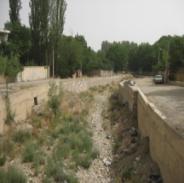 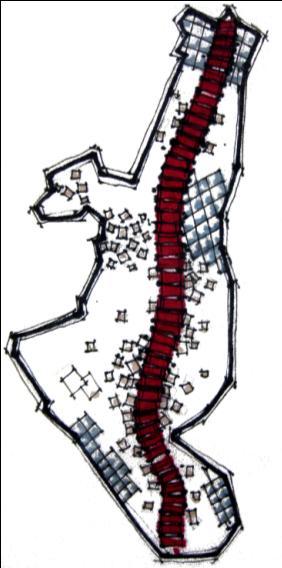 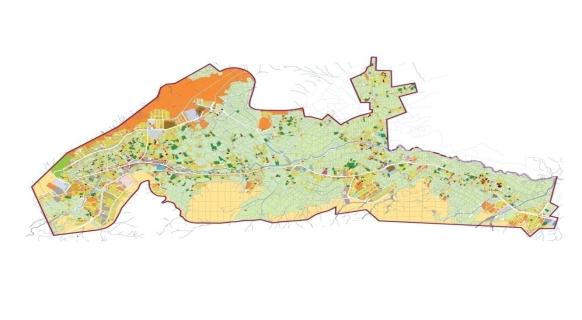 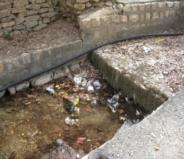 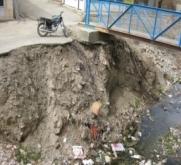 موقعیت جغرافیایی
تاریخچه و ارزش های تاریخی
1- معرفی و پیشینه فضا
فرایند برنامه شناخت و تحلیل فضای شهری
حوزه محلی و حوزه فراگیر
بررسی تاریخچه یک فضا بخش مهمی از فرایند شناخت ما از فضا یا هر اثر معماری و شهری را تشکیل می دهد. برای این منظور با مطالعه اسناد و منابع مختلف به مواردی همچون، سال آغاز شکل گیری، تغییرات مهم در اثر، فضای مورد بررسی در رویدادهای مهم تاریخی و ... پرداخته می شود و نتایج به صورت تصاویر همراه با توضیحات مختصر و کافی ارائه می گردد. ممکن است محدوده مورد بررسی ما دارای ارزش های تاریخی خاصی باشد که این موارد کاملا باید لحاظ گردد همچون میدان عباسعلی گرگان
تاریخچه و ارزش های تاریخی
تاریخچه و ارزش های تاریخی
فرایند برنامه شناخت و تحلیل فضای شهری
نمونه های مشابه
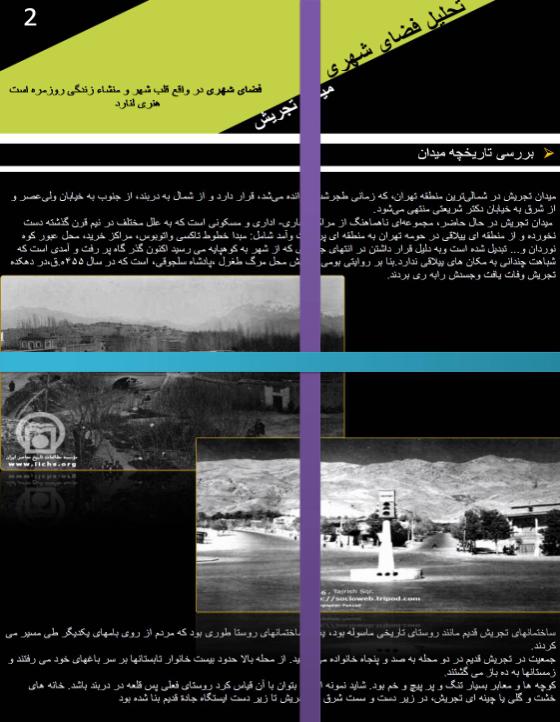 موقعیت جغرافیایی
تاریخچه و ارزش های تاریخی
1- معرفی و پیشینه فضا
فرایند برنامه شناخت و تحلیل فضای شهری
حوزه محلی و حوزه فراگیر
برای تعیین حوزه محلی و حوزه فراگیر (حوزه استراتژیک) که مربوط به بخشی از فرایند معرفی شده در طرح های شهری (شناخت، تحلیل، طرح) ابتدا باید مفاهیم مورد نظر کاملا شرح یابد تا حوزه های مورد نظر بدرستی مشخص گردند.
حوزه محلی و حوزه فراگیر
حوزه محلی و حوزه فراگیر
فرایند برنامه شناخت و تحلیل فضای شهری
محدوده مورد نظر: قسمت یا بخشی از شهری خاص است که مورد بحث و نظر پروژه می باشد. این محدوده می تواند فضای شهری، چند محله شهری، مسیر شهری، میدان و... باشد. این محدوده به دلایل مختلفی چون ساماندهی، زیبا سازی، مرمت و ... در قالب قراردادی با طراحان، شرکت ها و... از طرف کارفرما مشخص می گردد.
حوزه فراگیر: حریمی که محدوده مورد نظر را احاطه نموده و تاثیرات متقابل بر آن دارد. به عبارت دیگر حوزه فراگیر به لحاظ مسائل مختلف شهری اعم از(عملکردی، کالبدی، زیبا شناختی، اقتصادی، اجتماعی و...) تاثیر گذار و تاثیر پذیر بر محدوده مورد نظر می باشد. این حوزه بر اساس مطالعات و مشاهدات و با هماهنگی با کارفرما مشخص می گردد.
حوزه محلی (بلافصل): محدوده ای است که مستقیما با عرصه طراحی مورد نیاز مرتبط است. بعبارت دیگر بر اساس تعیین این محدوده از شهر و تعریف مسئله ای خاص، تدوین این پروژه شکل گرفته است.
حوزه محلی و حوزه فراگیر
فرایند برنامه شناخت و تحلیل فضای شهری
حوزه فراگیر: در این حوزه مشخص می سازیم که حوزه محلی طرح با چه محلاتی و با چه خیابان هایی مرز دارد و از آنها تاثیر می پذیرد و تاثیر می گذارد. در این درس حوزه فراگیر با مشاهدات دانشجو و  کمک مدرس مشخص می گردد. بدیهی است در طرح های بزرگ روش های خاصی برای تعیین این محدوده ممکن است استفاده شود.
حوزه محلی (بلافصل): در این قسمت میزانی از عمق جداره که در طرح مورد تحلیل است مشخص می گردد. که ممکن است یک بلوک یا چند بلوک باشد. این محدوده نیز توسط دانشجو و با کمک استاد درس مشخص می گردد.
حوزه محلی و حوزه فراگیر
فرایند برنامه شناخت و تحلیل فضای شهری
نمونه های مشابه
مبانی تحلیل فضای شهری
فرایند برنامه شناخت و تحلیل فضای شهری
تکنیک
SWOT
SWOT
فرایند برنامه شناخت و تحلیل فضای شهری
تکنیک سوآت را می توان سیستمی برای شناسایی ویژگی های برجسته شهرها دانست ؛ ویژگی هایی که مدیران شهری را در تدوین راهبرد رقابتی شهر یاری می رساند . در همین راستا شاهد هستیم که بسیاری از شهرداری ها در کشورهای توسعه یافته از این شیوه سنجش وضعیت به عنوان بخشی از فرایند برنامه ریزی محلی و تعیین اولویت سرمایه گذاری استفاده کرده اند.
تکنیک یا ماتریس سوآت  ابزاری برای شناخت و تحلیل تهدیدها و فرصت های موجود در محیط خارجی یک سیستم و بازشناسی ضعف ها و قوت های داخلی آن
به منظور سنجش وضعیت و تدوین راهبرد برای هدایت و کنترل سیستم مزبور می باشد. ( گلکار، 1385)
SWOT
فرایند برنامه شناخت و تحلیل فضای شهری
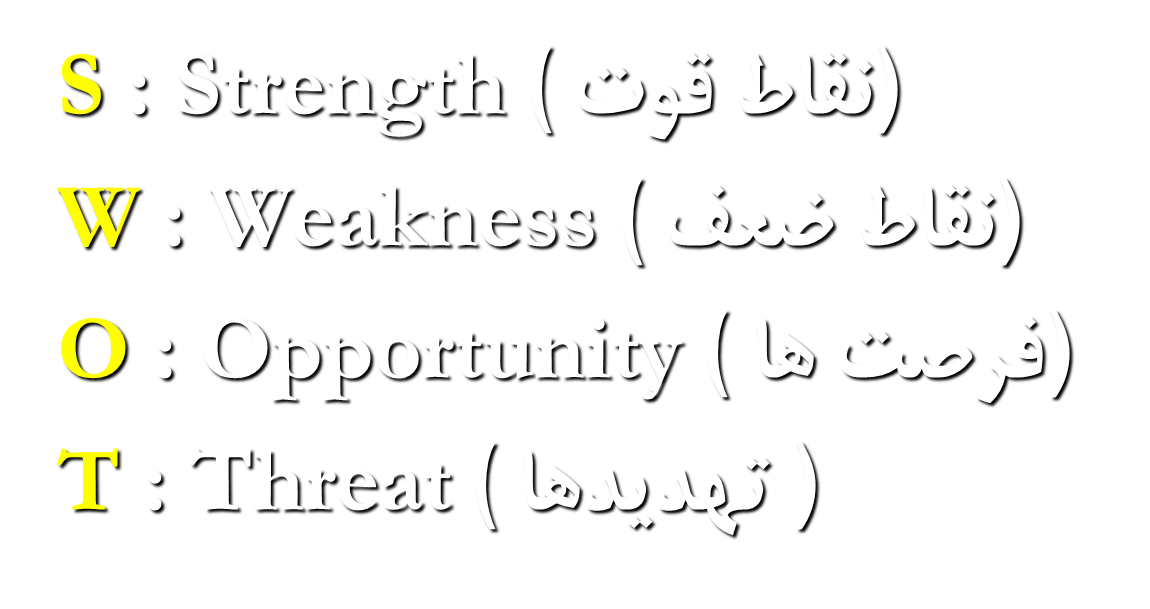 SWOT
فرایند برنامه شناخت و تحلیل فضای شهری
نقاط قوت، نقاط ضعف، فرصت ها و تهدیدها
SWOT
فرایند برنامه شناخت و تحلیل فضای شهری
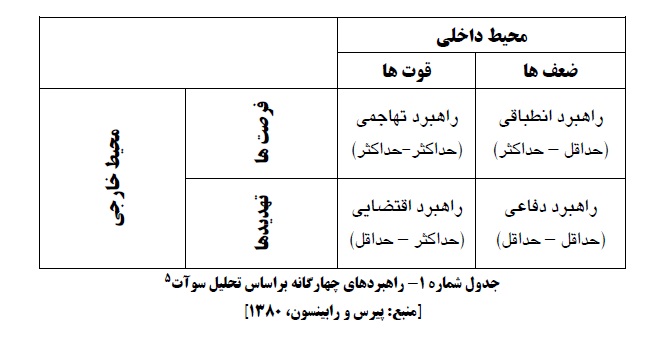 SWOT
فرایند برنامه شناخت و تحلیل فضای شهری
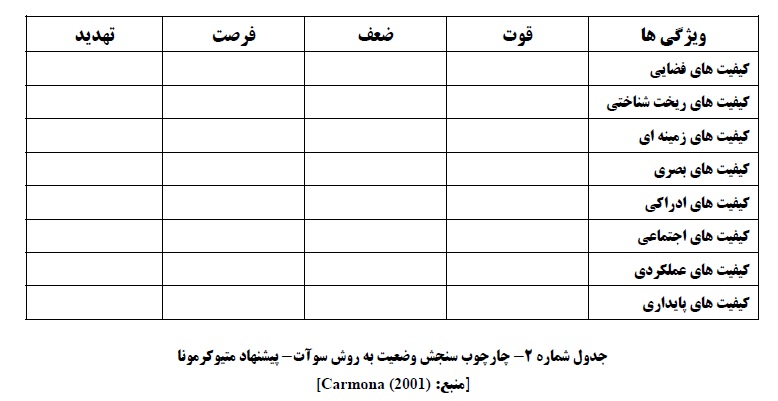 SWOT
فرایند برنامه شناخت و تحلیل فضای شهری
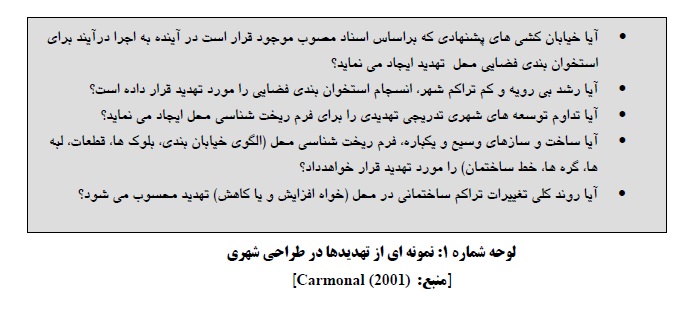 SWOT
فرایند برنامه شناخت و تحلیل فضای شهری
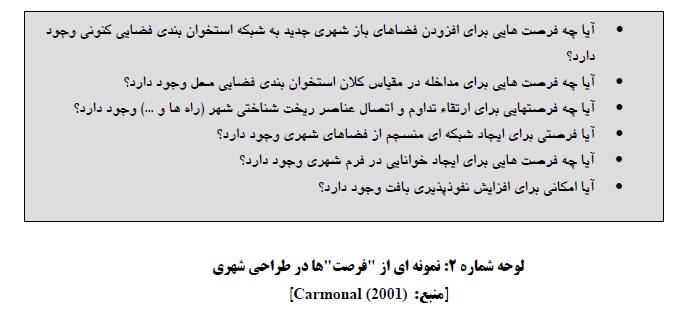 SWOT
فرایند برنامه شناخت و تحلیل فضای شهری
نمونه های مشابه
برنامه استراتژیک 
  گرگان    1404
SWOT
فرایند برنامه شناخت و تحلیل فضای شهری
برنامه استراتژیک 
  گرگان    1404
SWOT
فرایند برنامه شناخت و تحلیل فضای شهری
برنامه استراتژیک 
  گرگان    1404
SWOT
فرایند برنامه شناخت و تحلیل فضای شهری
برنامه استراتژیک 
  گرگان    1404
SWOT
فرایند برنامه شناخت و تحلیل فضای شهری
SWOT
فرایند برنامه شناخت و تحلیل فضای شهری
نمونه های مشابه
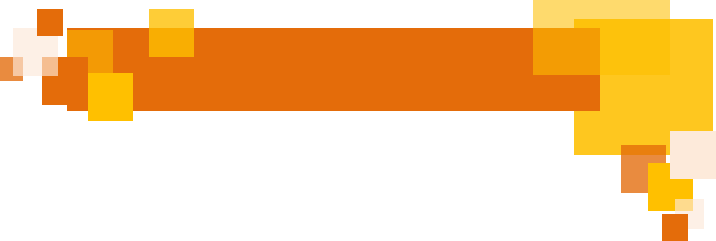 شهر نطنز
ســوات
منظـــــــــر
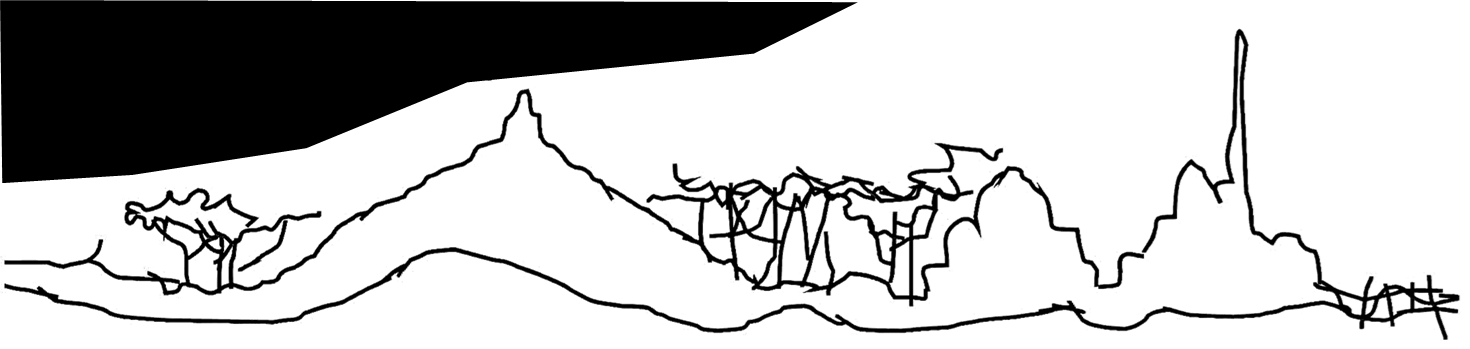 پایان مرحله اول